二代戒菸治療介紹
資料來源:嘉義縣衛生局
1.啟動時間：衛生署公告101年3月1日起推出
2.對象： 
※一般吸菸民眾 
※門診及住院、急診病人都納入戒菸治療對象(不與健保衝突) 
3.收費： 
比照一般健保用藥，每次處方只要付兩成以下、 最高200元的部分負擔。 
醫療資源缺乏地區部分負擔減免20%(本縣東石鄉及六腳鄉),低 收入戶及山地原住民暨離島地區(本縣阿里山鄉)全免， 一次可領四週，一年最多可領十六週。 
4.諮詢：青少年及孕婦或不想用藥之吸菸民眾，可透過專業衛教師 一對一面對面的諮詢衛教協助您戒菸。 
5.其所需費用由菸品健康福利捐(之節餘款)支應，不使用到健保資源，並且透過戒菸，減少醫療支出，幫全民省錢。
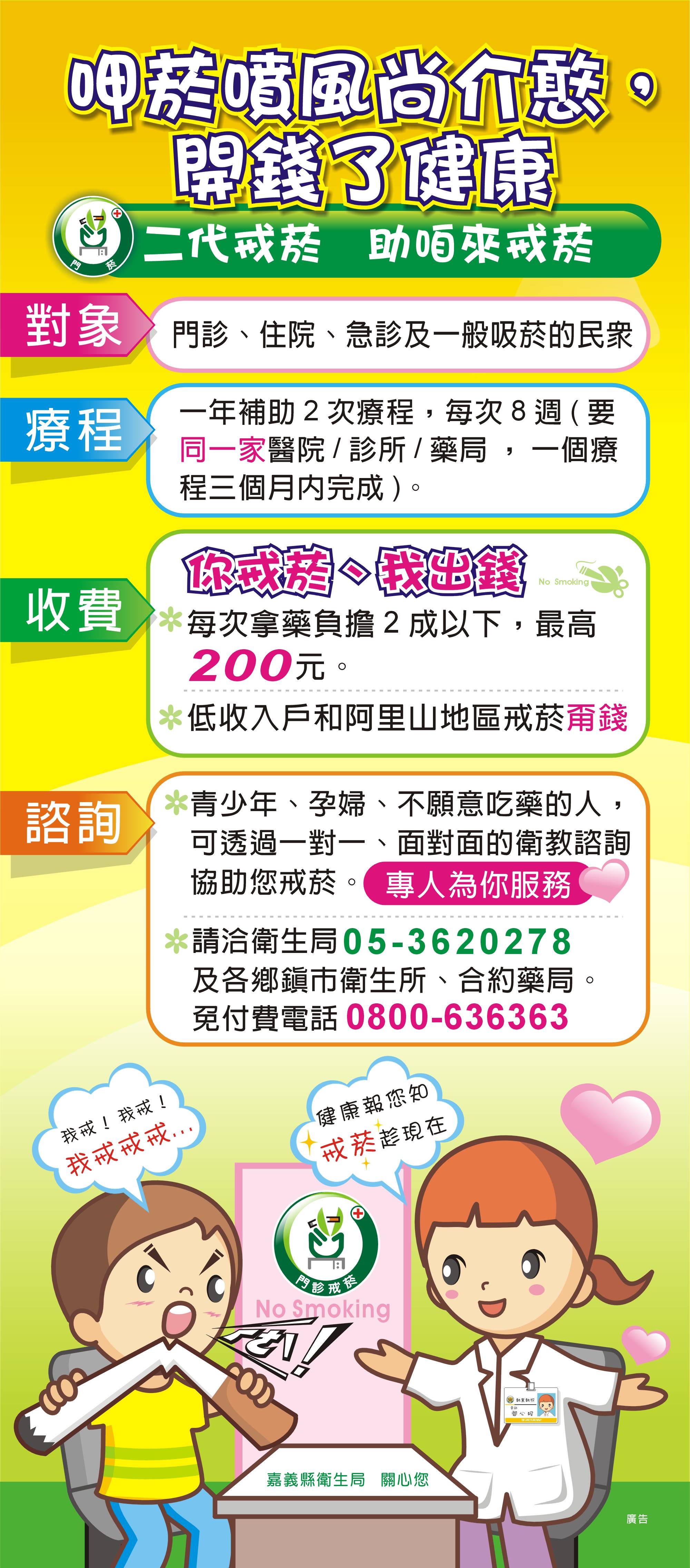